Бинарный урок для 3 классаинформатика
Наши помошники – органы чувств
Толстых Нурия Халиловна ГБОУ СОШ № 612 Центрального района Санкт-петербурга
Человек умеет воспринимать мир 
Через ощущения :это
-зрение
-слух
-обоняние
-вкус
-осязание
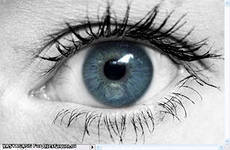 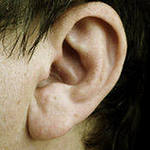 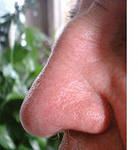 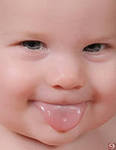 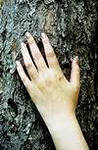 зрение
Что мы можем видеть?
Лицо мамочки
Закат солнца
Северное сияние
Сигнал светофора
Капли росы на траве
Смотреть телевизор 
Читать
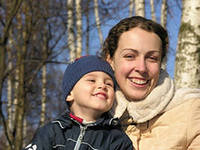 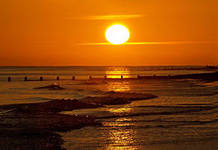 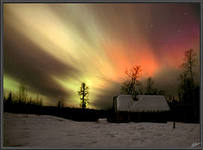 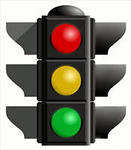 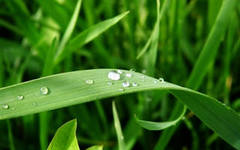 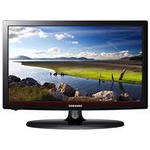 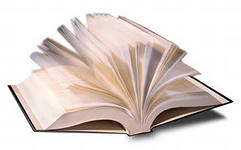 слух
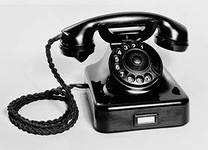 Что мы слышим?
Звонок телефона
Звонок и стук в дверь
Музыку
Беседу
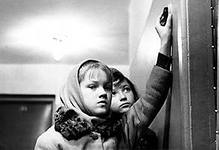 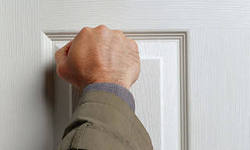 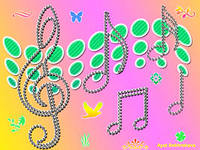 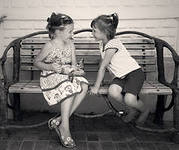 обоняние
Это запахи .
Сколько на свете запахов ? Сосчитать невозможно!
Все имеют свой запах-
-животные
-растения(цветы)
-продукты питания
-человек
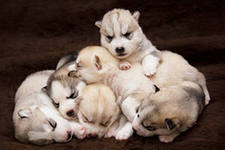 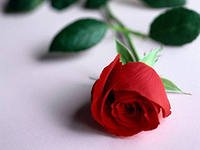 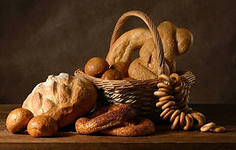 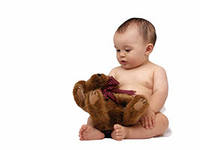 вкус
Как мы определяем вкус?
Все ,что попадает  к нам в рот.
Мы чувствуем :
-соленое
-сладкое
-кислое
-горькое
Мы можем определить «вкусно» или 
«не вкусно»
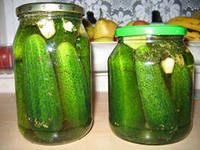 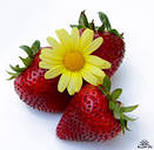 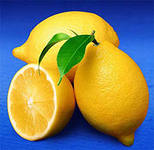 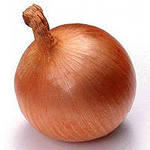 осязание
Чувствовать кожей.
-холодно
-горячо
-больно
-гладко или шершаво
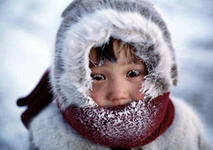 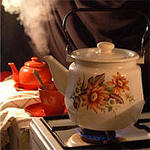 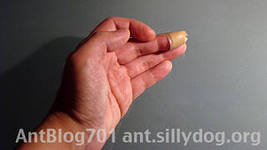 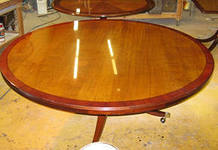 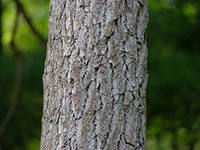 Вопросы к уроку
1.Назови ,каковы на вкус следующие продукты :
-горчица
-перец
-лук
-лимон
-соль
-сахар
-виноград
-селедка
Как ты думаешь ,животные обладают обонянием и вкусом? 
С помощью каких органов они делают это?
Чувствуют ли животные боль, жару, холод?
Какими примерами ты можешь  подтвердить свой ответ?